Hardware Description Language
-- Logic Design using Verilog


	Tsung-Chu Huang

Dept. of Electronic Eng.
National Changhua University of Ed.
Email: tch@cc.ncue.edu.tw

2022/09/29
Simplified VLSI Design Flow
module cpu(ports)
inout ports;
:
// RTL Coding
:
endmodule
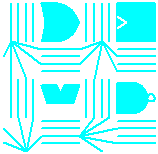 idea
Y
OK
OK
Y
Rapid Prototyping
Prototyping Chip
Outline
Data Types and Operators in Verilog
Organic Elements in Structure View
Module/Instance
Ports/Nets Mapping
Four Models of HDL
Switch/Gate/RTL/Behavioral
Two Usual Phases of HDLs
Simulation: Event Driven
Synthesis: Continuous/Procedural
Special Letters used in Verilog
#,
number sign
@,
at sign
`
Left single quote
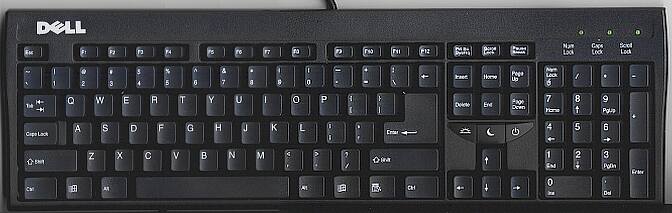 $,
dollar sign
' 
right single quote
Data Types in Verilog
Switch-Level:
Logic-Level:
1’b0 
1’b1 
1’bz (floating, high impedance), 
1’bx (unknown)
Constants:
8’b01011100  8-bit Binary
8’o377            8-bit Octal
8’d255            8-bit Decimal
8’haf               8-bit Hexadecimal
‘ha0b9            unsized hex
255                 unsized decimal
13’ h1A2F
radix
#bits
Operations in Verilog
Similar to C Language
Unary:    assign a = ~b; // bitwise not
Binary:   assign a = b & c; // bitwise and
                     such as: +, -, *, /, |, ^, <<, >>, 
Ternary: assign d = c ? a : b; // if 1, d=a; else d=b
Synthesizable Operators:
Most ALU and logic operation designs are developed in library.
In RTL model, the designs are “assigned” according to data flow.
Unsynthesizable Statements and Operators:
Statements dependent to time or times, e.g., initial, repeat
Switch-level 
Operators used in compiling/simulation only, e.g., ===
Operators with no design/method in current library, e.g., / % (in some tool)
Operations in Verilog
Module and Instance
Testbench or 
Top-Module to Be Implemented:
module top( … );
:
:
MODULE1 Instance1(…);
MODULE1 Instance2(…);
MODULE2 Instance3(…);
MODULE1 Instance4(…);
MODULE2 Instance5(…);
:
:
endmodule
module MODULE1( … );
:
:
endmodule
module MODULE2( … );
:
:
endmodule
module MODULE3( … );
:
:
endmodule
A module is an object that
is defined as a template.
Instances are duplicated elements in the parent module of its associated module.
Clk
B
A
Port-Net Mapping
Port (Pin) – Internal View
Net (Wire) – External View
module M1(Clk, A, B);
    input  Clk;
    inout  A;
    output B;
    :
    :    
  endmodule
Wire1
Instance1
of M1
Net3
Node2
They may have the same or different names.
Port Mapping in Instantiation:
Port-Associated Mapping:
     e.g., M1 Instance1(.A(Node2), .Clk(Wire1), .B(Net3));
Ordered Mapping:
   e.g., M1 Instance2(Wire1, Node2, Net3);
Parameter-Port Declaring and Instantiation:
Declaration:
     e.g., module M1 #(parameter N=16)(Port1, Port2);
Instantiation:
   e.g., M1 #(8) Instance1 (Net1, Net2);
Passing a parameter
Instantiation
Ordered mapping:ADD  #(4, 8)  U1  (X, Y, Sum);
Port-associated mapping:ADD #(.M(4), .N(8)) U1(.A(X), .B(Y), .S(Sum));
Module Declaration
Traditional:module ADD(A, B, S);    parameter M=2, N=3;    input [M-1:0] A;    input [N-1:0] B;        :endmodule
default values should / cannotgiven for some compilers.
ANSI Style:module ADD #(    parameter M=2,    parameter N=3) (    input [M-1:0] A,    input [N-1:0] B,    output [N:0]  S);        :endmodule
Digital IC Design Automation
Switch Level Syntheses
Physical Design Automation for Various Logic Structures.
Primitive Logic Gates: Eular-Path Guided CMOS Layout
Gate Level Syntheses
K-Map → McKlusky & Quintus Method: 2-Level Optimized
Breyton’s ESSPRESSO: Multiple-Level Efficient
RTL Model Syntheses
Data-Flow Graph Theory
Macro Instancing from Library (Database and Rule-base)
Behavioral Model Syntheses
Finite State Machine (FSM)
Algorithmic State Machine (ASM) (Mapped from Flowchart)
Rule-Base or Artificial Intellectual Techniques
module counter(Clk, Q);
    input  Clk;
    output [15:0] Q;
    reg    [15:0] Q;
    always@(posedge Clk)
	Q=Q+1;
endmodule
(Behavioral Model)
(Procedural Model)
Register Transfer Level
(Data-Flow Model)
module adder(A, B, Ci, Co, S);
    input [31:0] A, B;
    input Ci;
    output Co;
    output [31:0] S;
    assign {Co, S}=A+B+Ci;
endmodule
operator
operator
(Register-Transfer Model)
module SR_latch(S, R, P, Q);
    input S, R;
    output P, Q;
    nor g1(Q, R, P);
    nor g2(P, S, Q);
endmodule
Gate Level Model
(Structural Model)
module multiplexer(A, B, C, F);
    input A, B, C;
    output F;
    tranif1 (F, A, C);
    pmos    (F,B,C);
endmodule
Switch Level Model
4 Models (Levels) of Verilog
C
AB
0
1
0
1
00
A
01
0
1
B
11
1
1
C
10
0
0
F
Some Examples of Gate Level Design
Example 1:
module posedge_detector(in, out);
input in;
Output out;
not #5 (c, b), (b, a), (a, in);
nand #10 (out, in, a);
endmodule
Example 2: Hazard (Glitch) Elimination
assign F=(A&B)|(~A&C);
assign F=(A&B)|(~A&C)|B&C;
=
A
+
B
~
C
RTL Assignment from Library
The basic synthesis method is 
To parse an arithmetic-logic expression into a tree
Matching parameters and checking the port-net consistencies
Calling the instance from macro-block libraries and connecting.
E.g., assign A=B + ~C;
A
B
C
+
Comp
>  =  <
3 to 8 decoder
A
1
1-hot code
B
0
Examples of RTL Design
module comparator(A, B, GT, EQ, LT);
parameter SIZE=16;
input [SIZE-1:0] A, B;
output GT, EQ, LT;
assign GT=(A>B);
assign EQ=(A==B);
assign LT=(A<B);
endmodule
module decode3to8(in, out);
parameter SIZE=3;
input  [SIZE-1:0] in;
output [1<<SIZE-1] out;
assign out=1’b1<<in;
endmodule
module multiplexer(F, C, A, B);
input  A, B, C;
output F;
assign F=C?A:B;
endmodule
A[3:0]
B[3:0]
C[7:0]
D[1:0]
E[5:0]
Bus Splitting and Concatenating
assign A=C[7:4];
assign B=C[3:0];
assign D=C[7:6];
assign E=C[5:0];
assign C={A,B};
assign {D, E}=C;
assign data = 2{4'b0001, 2{3‘b011}};
0001-001-001-0001-001-001
00010010010001001001
What’s Behavior
Event!
Another Event!
0
time
context
Context Sequence and Timing
Continuous
Basis

Non-ordered

Switch Model
Gate Model
RTL Model
always block / Procedural
RTL / Behavioral
initial block / Simulation only
Compiler/system blocks
task/function/specify …
initial block / Simulation only
always block / Procedural
RTL / Behavioral
initial block / Simulation only
Synthesizable: Continuous and Procedural Blocks
Basic Synthesis
Continuous
Basis

Non-ordered

Switch Model
Gate Model
RTL Model
always block / Procedural
RTL / Behavioral
always block / Procedural
RTL / Behavioral
Combinational
Sequential
Combinational Circuit
Continuously Exists
X
Z
assign Z = f(X,Q)
assign D = g(X,Q)
Q
D
event
Basic Synthesis
Procedural behaviors
always@(event) Q←D;
Inputs
Inout
Sensitivity List
Events in Verilog
Driving Events
Driven Events
Primitive Event of a Signal:
Positive edge: posedge variable
Negative edge: negedge variable
Changing to another state (such as 1’bz)
Compound Events :
Any event of a signal: variable
Using or
Example: always@(posedge Clk or negedge In)
Inputs
Simulated Circuit Time
Inout
Time
Simulation CPU Time
Circuit Time >> CPU Time for Small Low-Speed Design
CPU Time >> Circuit Time for Large High-Speed Design
Event
Circuit time
Cause & Effect
Event
Circuit time
Cause & Effect
Event
Circuit time
Cause & Effect
Event
Circuit time
Cause & Effect
Event
Circuit time
Cause & Effect
Event
Circuit time
Cause & Effect
Event
Circuit time
Cause & Effect
Event
Circuit time
Cause & Effect
Event
Circuit time
Cause & Effect
Event
Circuit time
Cause & Effect
Time Wheel
Internal Queue Structure for Event-Driven Simulation
L-value and reg
Left Value:
The variable left to the assignment of an expression in C or Verilog
Register:
Register circuit usually denotes the flipflop array, such as counters.
reg in behavioral mode may not necessarily be a register
reg keeps the variable data while elapsing in simulation phase
Declare reg for all left values in behavioral model blocks.
reg can also define memory arrays during simulation phase.
module M1(in, out);
:
Output	[7:0] out;
reg 	[7:0] out; // behavioral Lvalue
reg	[7:0] Memory[1023:0]; //1KB

	always@(Events) begin
			:
		out = right_expression;
			:
	end
endmodule
8 Blocks in Verilog
Directives in Verilog
`back-quote and $dollar-sign Directives
Preprocessor 
Macro Substitutions: `define sym string
Include Construct: `include file
Conditional Process: `ifdef  sym  <Code> `endif
Simulation Directives: (Ignored by HDL Compiler)
`timescale	unit / precision
`resetall
System Functions: (Prefixed by $)
$display, $write: write a message to the display
$monitor: monitoring every event
$time: return the circuit simulation time
$stop, $continue
$finish
Example
`include ”parts.v”
`timescale 1ns/1ps
`define high 7:4
`define Sum {C, S}
module xyz(input, output);
:
parameter five = 4’b0101;
:
Assign `Sum = Bus[`high] + five;
:
Endmodule

module testbench;
	initial begin
		:
		$monitor($time, ”Sum=%b, Adr=%H”, Sum, A);
		:
		#10 $stop;
	end
endmodule
Command Line and Monitor
module cnt(Clk, Rst, Q);
input 	Clk, Rst;
output [31:0] Q;
reg    [31:0] Q;
	always@(posedge Clk or posedge Rst)
		if(Rst) Q=0;
		else Q=Q+1;
endmodule
module test;
reg Clk, Rst;
wire [31:0] Q;
cnt u1(Clk, Rst, Q);
	always Clk = #10 ~Clk;
	initial begin
		Clk=0;
		$display("------------Time---- Clk-------Q-");
		$monitor("%5d  %b  %h", $time, Clk, Q);
		Rst=1;
		#15 Rst=0;
		#320 $stop;
	end
endmodule
------------Time---- Clk-------Q-
                   0  0  00000000
                  10  1  00000000
                  20  0  00000000
                  30  1  00000001
                          :
                 320  0  0000000f                    
		  330: 1  00000010
Stop at simulation time 335000
Assignments
Continuous Assignments =
→ Simulation: Evaluate RHS and change Lvalue at 1 step when any event occurs.
→ Synthesis:  Draw a wire from the RHS to the Lvalue.
Procedural Assignments
Blocking Assignments =
“Blocking” means to be locked at the dependency.
Simulation: Evaluate RHS and change Lvalue at 1 step when any 		   event occurs.
Synthesis:  Cannot be synthesized if any data dependency.
Non-blocking Assignments <=
Simulation: Evaluate RHS at the first phase then change Lvalue 		   at the second phase.
Synthesis:  Cannot be synthesized if any data dependency; 
			   There won’t be dependency if all are non-blocking.
Function and Task
Compilation Directives 
The same as function/procedure in PASCAL 
and non-void/void functions in C.
Advantage:
Fast, convenient and easy to maintain the source code.
Convenient for reading.
Repetition and duplication
Example of Function
module xyz(Clk, X, Y);
:
	always(posedge Clk)
		begin
			:
			X <= Reverse(Y);
			:
		end
:
endmodule

function [7:0] Reverse(In); // functionname is a reg
input [7:0] In;
	swap(Reverse[7], Reverse[0]);
	swap(Reverse[6], Reverse[1]);
	swap(Reverse[5], Reverse[2]);
	swap(Reverse[4], Reverse[3]);
Endfunction

task swap(A, B);
input A, B;
reg	A, B;
	A <= B;
	B <= A;
endtask
Blocking and Non-blocking Assignments
Blocking Assignments
Non-blocking Assignments
always@(posedge Clk) 
	begin
		X = Y + 1;
		Y = X << 1;
	end
always@(posedge Clk) 
	begin
		X <= Y + 1;
		Y <= X << 1;
	end
Assume X==3 and Y==6 at first,
the simulator evaluates Y+1==7
and gives 7 to X; then it evaluates X<<1 == 14 and gives 14 to Y.
Assume X==3 and Y==6 at first,
the simulator evaluates X’==Y+1==7 and Y’==X<<1==6,
then it gives values:
X←X’==7 and Y←Y’==6;
always@(posedge Clk) 
	begin
		Y = X << 1;			X = Y + 1;
	end
always@(posedge Clk) 
	begin
		Y <= X << 1;		X <= Y + 1;
	end
Assume X==3 and Y==6 at first,
the simulator evaluates X<<1==6
and gives 6 to Y; then it evaluates Y+1 == 7 and gives 7 to Y.
The simulation results will be the same as the above and it can be synthesized.
Blocking and Non-blocking Assignments
Blocking Assignments
Non-blocking Assignments
Dual latches
Dual latches
F1
F1
FF
FF
Q’
Q’
D
D
Q
Q
begin
  F1=F2;
  F2=F1;
end
begin
  F1<=F2;
  F2<=F1;
end
D
D
Q
Q
F2
F2
Switch-Case
case, casex, casez
?
x
case (expression)
	constant1: 	statement1;
	:
	constantj: 	statementj;
	:
	default:	statementd;
endcase
casex(c)
	4’b00xx: statement1;
	:
	4’b0xxx: statementj;
	:
	default: statementd;
endcase
z
0, 1
casez(c)
	8’b01z?11??: statement1;
	:
	8’b1100????: statementj;
	:
	default:	statementd;
endcase
Example: Flipflops
Rst
Clk
Q
Rst
Clk
Q
Positive-Edge Triggered D-Flipflop:
module DFF(Clk, D, Q);
input  Clk, D;
output Q;
reg    Q;
    always@(posedge Clk)
	Q=D;
endmodule
Resettable DFF:
     (Asynchronous)
module DFF(Rst,Clk, D, Q);
input  Rst, Clk, D;
output Q;
reg    Q;
    always@(posedge Clk or posedge Rst)
	if(Rst) Q=1’b0;
	else    Q=D;
endmodule
Resettable DFF:
     (Synchronous)
module DFF(Rst,Clk, D, Q);
input  Rst, Clk, D;
output Q;
reg    Q;
    always@(posedge Clk)
	if(Rst) Q=1’b0;
	else    Q=D;
endmodule
Example: Counters
Rst
Clk
Q
Rst
Clk
Q
Basic Up-Counting Counter:
module CNT(Clk, Q);
input  Clk;
output [7:0] Q;
reg    [7:0] Q;
    always@(posedge Clk)
	Q=Q+1;
endmodule
Resettable Counter:
     (Asynchronous)
module CNT(Rst,Clk, Q);
input  Rst, Clk;
output [15:0] Q;
reg    [15:0] Q;
    always@(posedge Clk or posedge Rst)
	if(Rst) Q=15’b0;
	else    Q=Q+1;
endmodule
Resettable Counter:
     (Synchronous)
module CNT(Rst,Clk, Q);
input  Rst, Clk;
output [31:0] Q;
reg    [31:0] Q;
    always@(posedge Clk)
	if(Rst) Q=31’b0;
	else    Q=Q+1;
endmodule
Example: Counters
Basic Down-Counting Counter:
Module CNT(Clk, Q);
input  Clk;
output [7:0] Q;
reg    [7:0] Q;
    always@(posedge Clk)
	Q=Q-1;
endmodule
Loadable Counter:
module CNT(Load, Clk, D, Q);
input  Load, Clk, D;
output [15:0] Q;
reg    [15:0] Q;
    always@(posedge Clk)
	if(Load) Q=D;
	else    Q=Q+1;
endmodule
Modulo Counter:
module CNT(Rst,Clk, Q);
input  Rst, Clk;
output [7:0] Q;
reg    [7:0] Q;
    always@(posedge Clk)
	if(Rst) Q=7’b0;
	else 	if(Q==99) Q=7’b0; //%100
		else Q=Q+1;
endmodule
Lab03  7SEG Decoder & Freq Dividers
Boolean Logic
7-Segment LED Decoder
Frequency Dividers
Running Lamps
(Snake – a FPGA contest problem)
Problem 1. Review Karnaugh-Map (https://en.wikipedia.org/wiki/Karnaugh_map)
Problem 2. Quine–McCluskey Algorithm (https://en.wikipedia.org/wiki/Quine%E2%80%93McCluskey_algorithm)
Problem 3. Study Espresso Algorithm (https://en.wikipedia.org/wiki/Espresso_heuristic_logic_minimizer) by exercise the Logic Friday.